Mission Emphasis: July 2025
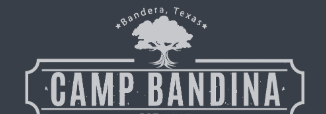